Status of short-term rentals in Tillamook countyunincorporated communities
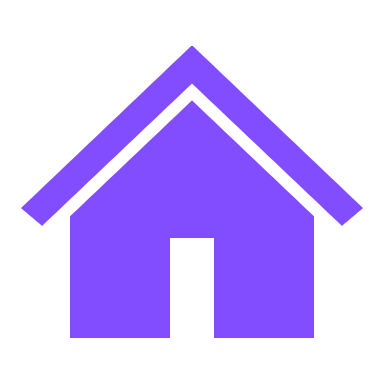 SARAH ABSHER, CFM, DIRECTOR
TILLAMOOK COUNTY DEPARTMENT OF COMMUNITY DEVELOPMENT
2018 SCOPE OF STUDY
2021 SCOPE OF STUDY
NEAHKAHNIE18%
RESIDENTIAL IMPROVEMENTS AT VALUE > $50K 
385
SHORT-TERM RENTALS
69
BARVIEWTWIN ROCKSWATSECO16%
RESIDENTIAL IMPROVEMENTS AT VALUE > $50K 
234
SHORT-TERM RENTALS
37
OCEANSIDE16%
RESIDENTIAL IMPROVEMENTS AT VALUE > $50K 
672
SHORT-TERM RENTALS
109
NETARTS12%
RESIDENTIAL IMPROVEMENTS AT VALUE > $50K 
609
SHORT-TERM RENTALS
75
CAPE MEARES13%
RESIDENTIAL IMPROVEMENTS AT VALUE > $50K 
205
SHORT-TERM RENTALS
27
PACIFIC CITY/WOODS22%
RESIDENTIAL IMPROVEMENTS AT VALUE > $50K 
1288
SHORT-TERM RENTALS
278
COMPARISON BY LOCATION
SOUTH PACIFIC AVE. BRIDGE
NORTH PACIFIC AVE. BRIDGE
NESKOWIN16%
RESIDENTIAL IMPROVEMENTS AT VALUE > $50K 
874
SHORT-TERM RENTALS
138
2018 STR NUMBERS BY UNINCORPORATED COMMUNITY
2018/2021 COMPARISON
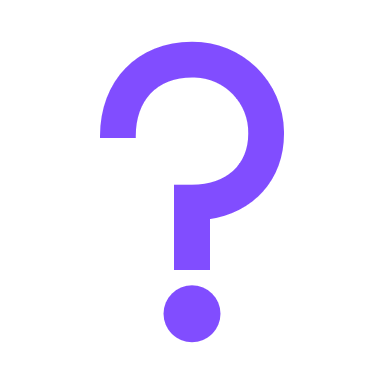 QUESTIONS & COMMENTS